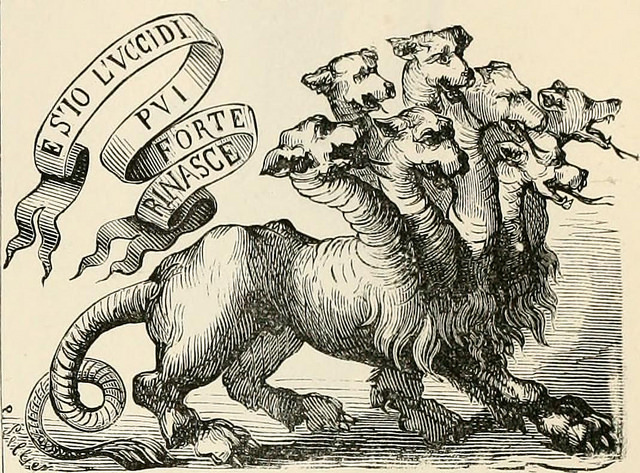 [Speaker Notes: https://flic.kr/p/oqYSE1 Image from page 190 of "An illustrated dictionary of words used in art and archaeology. Explaining terms frequently used in works on architecture, arms, bronzes, Christian art, colour, costume, decoration, devices, emblems, heraldry, lace, personal orname]
Here Be Dragons:
The ScholarWorks Update

Carmen Mitchell, Cal State San Marcos

Aaron Collier, CSU Office of the Chancellor
How did we get here? 
AKA: historical background
2013 STIM Subcommittee Report: 
Focused on a “total cost of ownership” analysis between DSpace and Digital Commons. 
Recommendation to investigate “next generation” IR platforms. 
Exploring additional services like Open Journal Systems.
[Speaker Notes: CSU Adopted DSpace as the system-wide IR back in 2007. At that time, there weren’t many other open source IR platforms that were “out of the box” ready. Both Islandora and Hydra were still in fairly early stages of development. But that’s changed now. DSpace development has depreciated, while Hydra gains new code committers and partners every year.]
At the beginning of 2013:
•16 campuses
•Various versions of DSpace (from 1.5 – 3.x)
•A shared server with individual resources
Mid-2014: Multitenant Migration Complete
Today:
•18 Campuses
•3 Non-campus projects
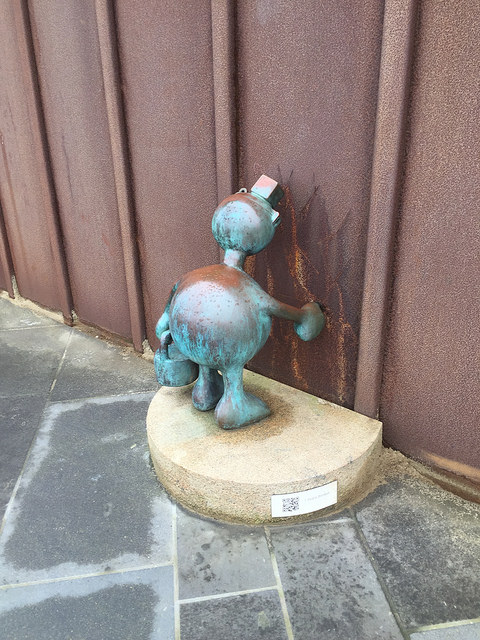 [Speaker Notes: Tripled our storage usage since mid-2014
Growth of 60GB / month on average
A lot more data waiting in the wings…]
2015 STIM Report & Survey 
(We’re going to need a bigger boat!)
More campuses using DSpace.
Growth of 60GB / month on average.
Campuses want additional services: OJS, OCS, Faculty profiles.
2015 CSU ScholarWorks Conference: reinvigorated the ScholarWorks group!
We’ve outgrown what DSpace can do.
 Planning for migration
Usage Explodes!
Multi-Tenant Outgrows Dspace2014-2016
Hydra Comes of Age
2017
Infinity & Beyond
[Speaker Notes: Growth & Storage Narrative]
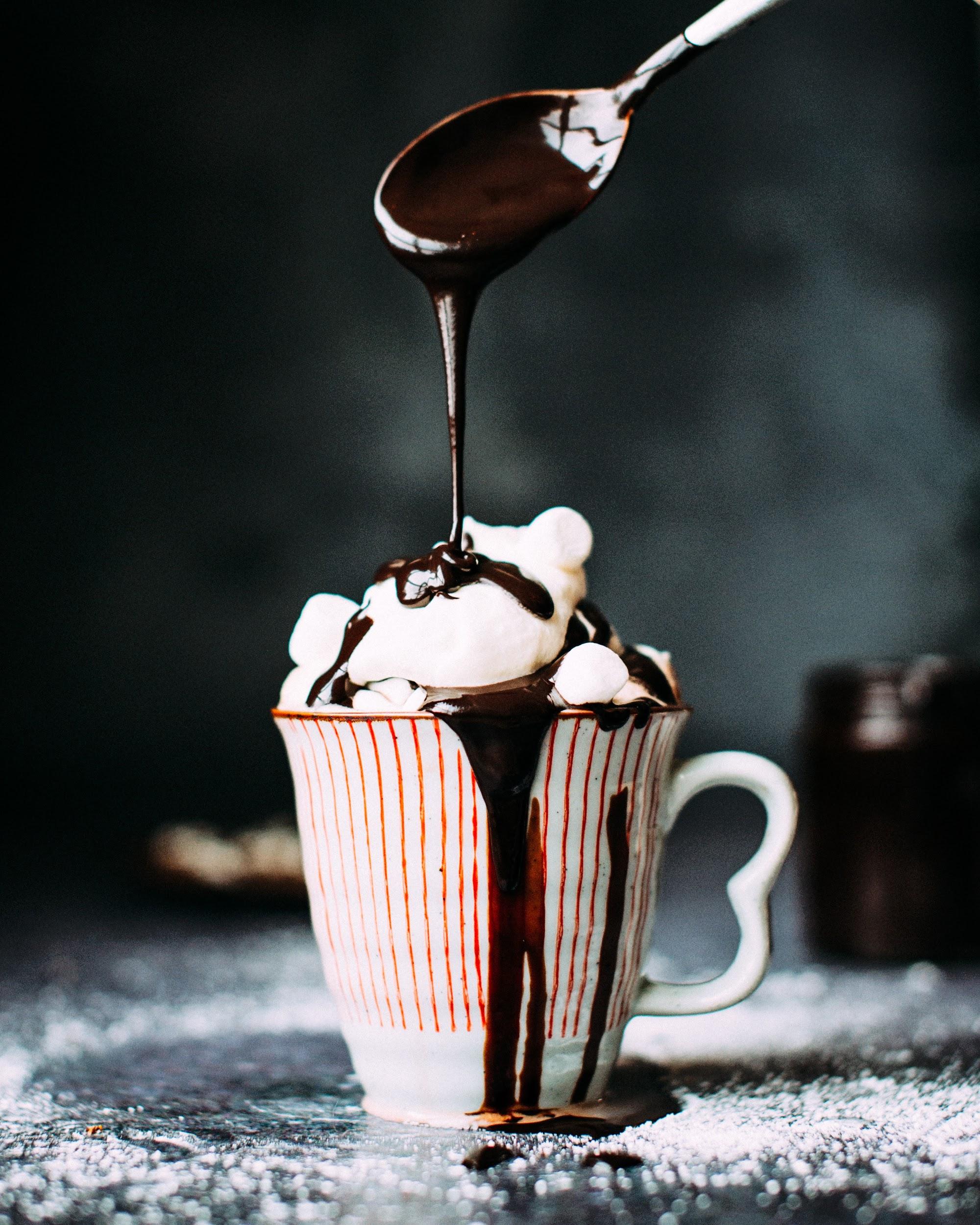 Our
mug
Is
overflowing
[Speaker Notes: This growth estimate means no available storage the end of 2017.]
Planning
Now
Customizing
Ongoing
Deploying
We need a sustainable solution
Review of possible systems
System selection
Targeted testing and planning
Migration planning and metadata review
Feature review and analysis
[Speaker Notes: Modulare Strategy and developments toward sustainability]
would
you
ride 
a 
bike
in 
the
FAST LANE?
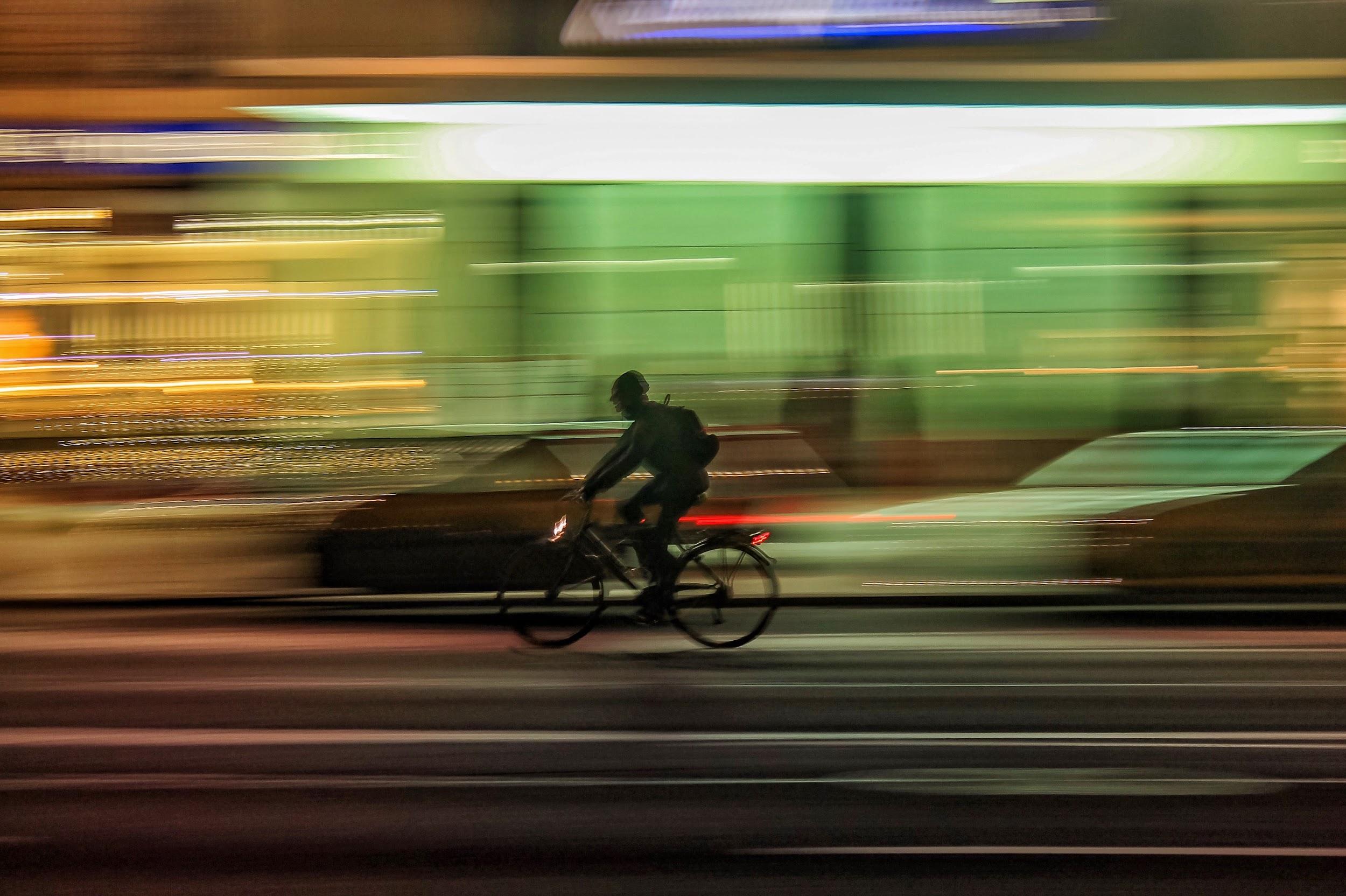 [Speaker Notes: Performance & Scalability Narrative]
What, me worry?
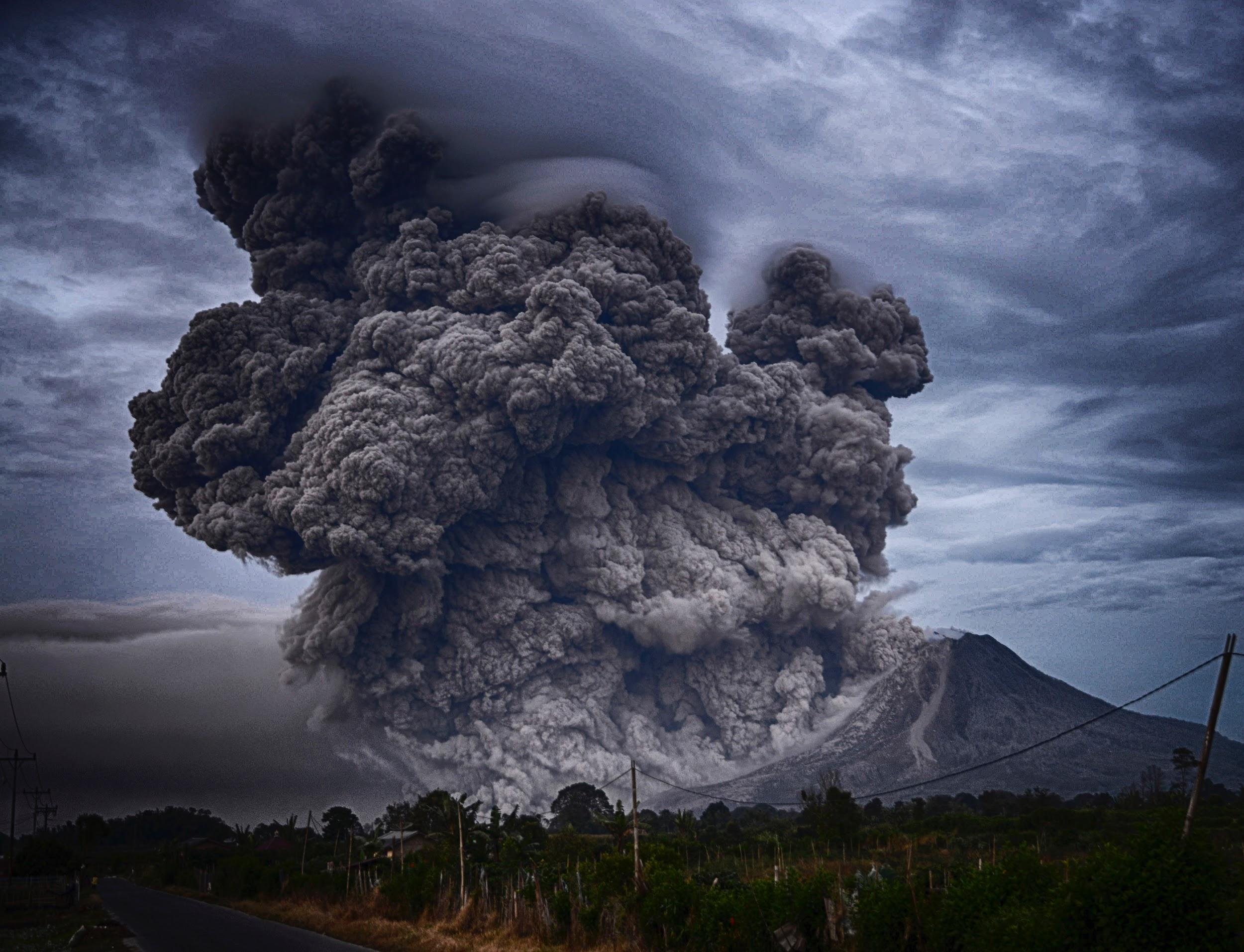 [Speaker Notes: Backup/Recovery, Multi-zone deployment narrative]
Progress and Evolution
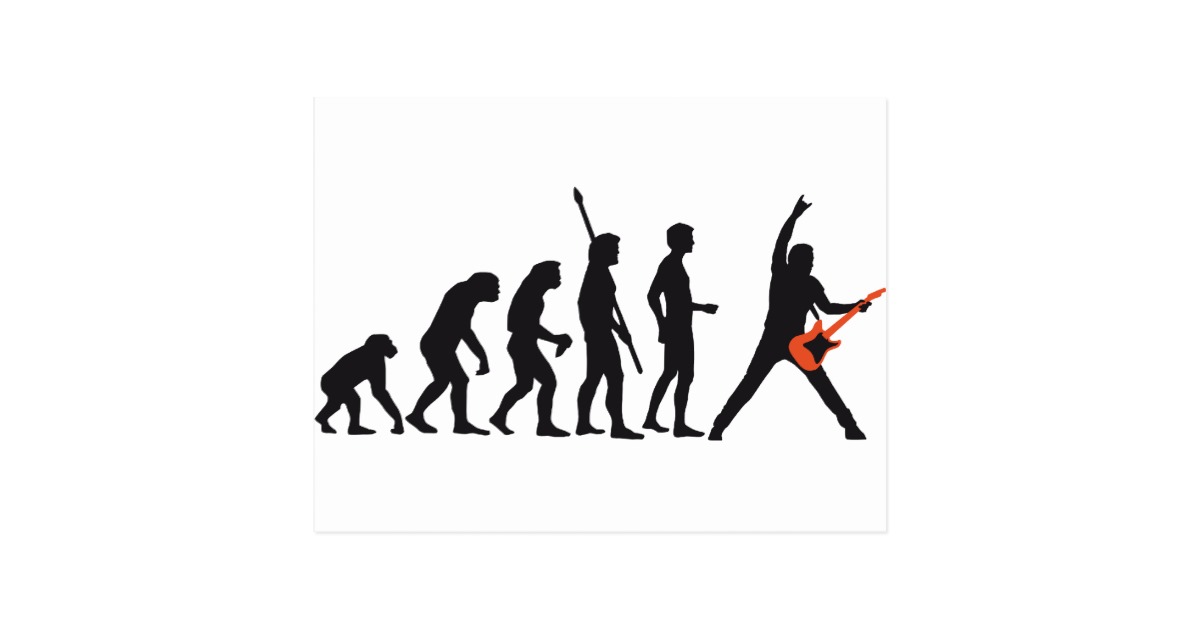 [Speaker Notes: Progress in relation to proposed plan.]
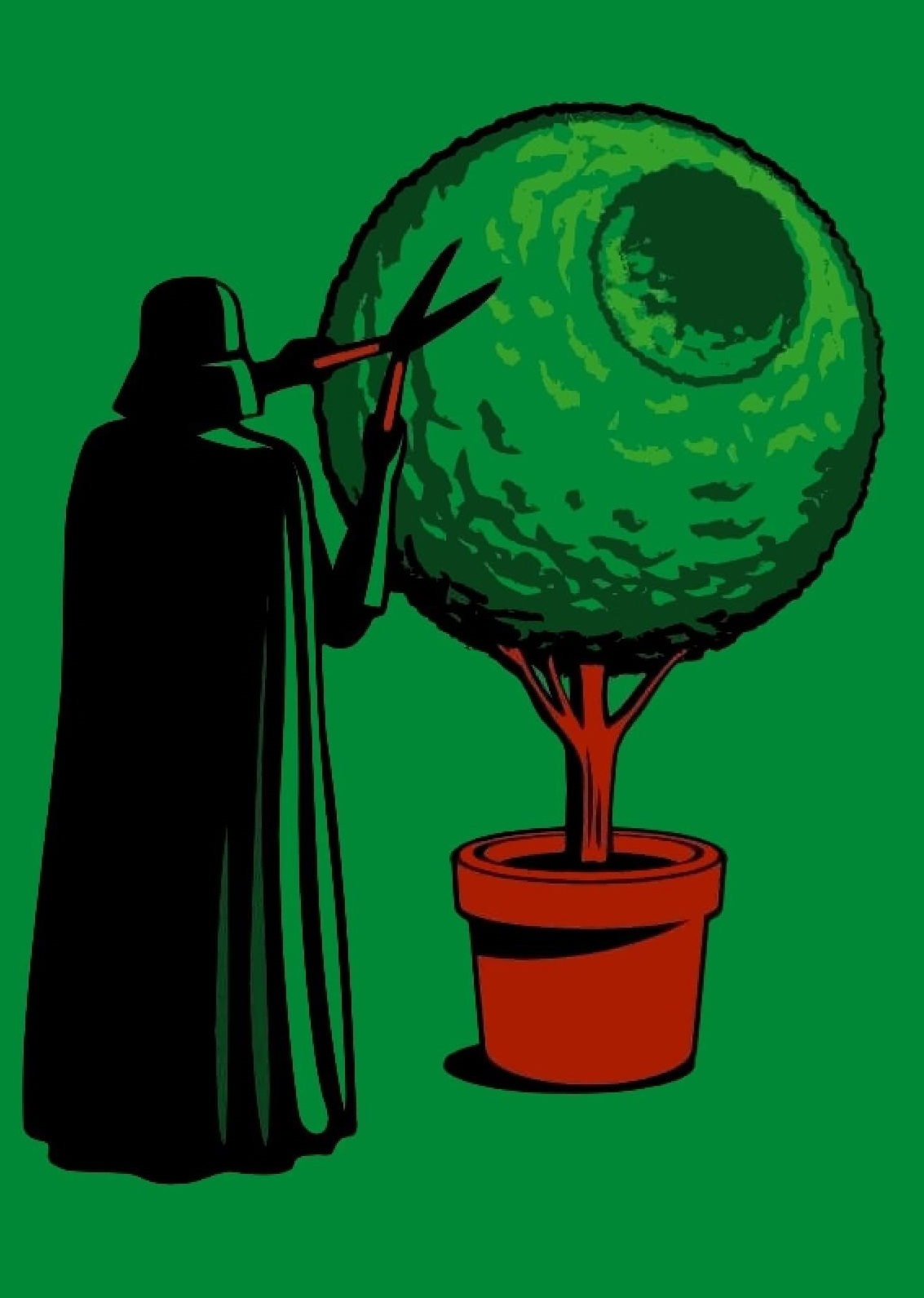 Weneedto
cultivateour
metadata
[Speaker Notes: Governance needs, especially around metadata best practices]
Better Statistics Dashboard
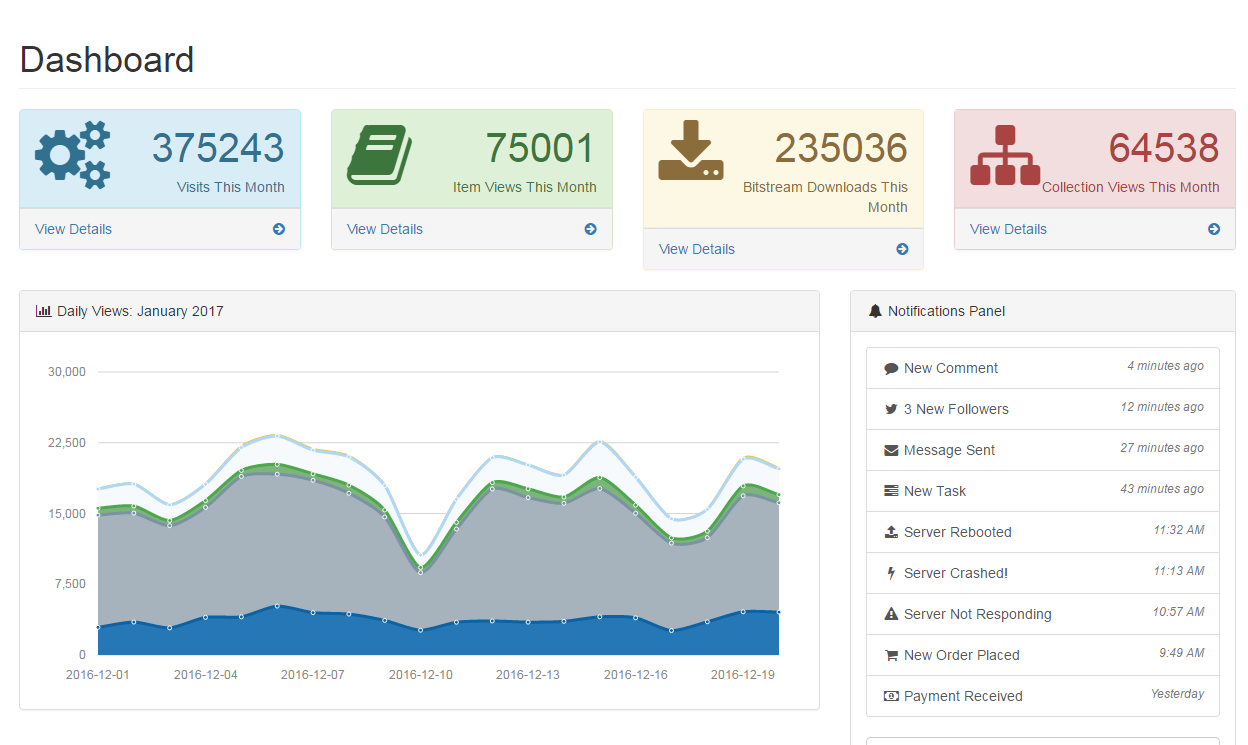 Let’s review the timeline
January
Data Migration Testing, Time & Space Estimates, Developing automated deployment strategy.
February
Iterative Deployment Testing, Metadata Review & Cleanup, Feature Planning.
March
Small & Midsize Collection Available in Production Environment, Large Collection Stress Testing.
April
Collection Cohort Review Meetings, Feature Stress Testing, Develop User Guides & Workshops
May
Feature Complete, Finalize Deployment Schedule
June+
LAUNCH
[Speaker Notes: Review and Establish timeline]
DEMOS
Links to Development Repositories
Hyrax: :http://swdemo.jqfbicueh9.us-east-1.elasticbeanstalk.com/
GeoBlacklight: http://geoblacklight.desub2284d.us-east-1.elasticbeanstalk.com
Faculty Research: https://curate.nd.edu/ 
Image Repository: https://repository.duke.edu/  

Other Examples
https://pages.dlib.indiana.edu/catalog
http://openvault.wgbh.org/
http://opaquenamespace.org
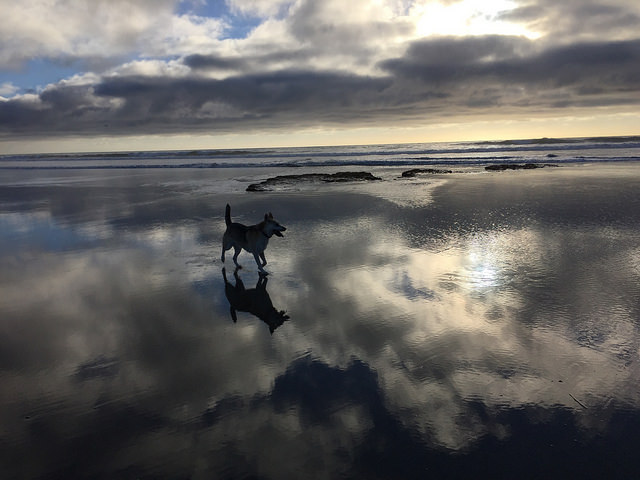 Questions?
Carmen Mitchell, Scholarly Communication Librarian, CSUSM
cmitchell@csusm.edu

Aaron Collier, CSU Office of the Chancellor
acollier@calstate.edu
IMAGE CREDITS
Internet Archive Book Images: https://flic.kr/p/oqYSE1
Carmen Mitchell: https://flic.kr/p/EC5tiT 
https://unsplash.com/@foodess
https://unsplash.com/@white73widow
https://unsplash.com/@yoshginsu 
Photographs by Unsplash